Welcome
Md. Shahidul Alom_01715 720 745
Introduction
Class
Teacher
Md. Shahidul Alom
Rajar Gaon High School
Sylhet Sadar, Sylhet
Mob: 01715 720 745
Email: msagainer@gmail.com
Fb: msamartyr/msagainer
Subject: English Second Paper
Class: IX-X
Date: 13 September 2020
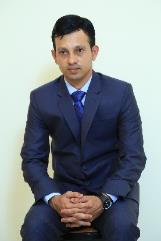 Md. Shahidul Alom_01715 720 745
Read the following table and try to say our topic of the class.
Md. Shahidul Alom_01715 720 745
Our topic is on
Voice change
Imperative sentence
Part - II
Md. Shahidul Alom_01715 720 745
WE know
Imperative Sentence
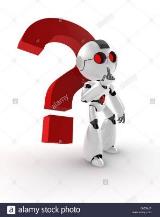 A sentence which expresses command or request or advice is called imperative sentence.
For example
Open the door. 
Turn off the television. 
Learn your lesson.
Md. Shahidul Alom_01715 720 745
01
শুধু মাত্র মূল verb দিয়ে শুরু যুক্ত active voice কে passive voice এ রুপান্তর করার নিয়ম-
Active
Passive
Let + sub of the obj.+ be + verb (PP) + other words.
Md. Shahidul Alom_01715 720 745
02
Active
When Imperative Active Voice has two objects
Let + direct obj + be + verb (PP) + for/to/with + personal obj
Passive
Active Voice:  Buy me a shirt 
Passive Voice:  Let a shirt be bought for me.
 
Active Voice:  Give me the pen. 
Passive Voice: Let the pen be given to me. 

Active Voice: Bring me a book. 
Passive Voice: Let a book be brought for me.
Md. Shahidul Alom_01715 720 745
Group Work
Transform the following Sentences into passive.
1. Help the poor.
2. Revise your book.
3. Clean your room.
4. Shut the door.
5. Write the letter without any delay.
1. Let the poor be helped.
2. Let your book be revised.
3. Let your room be cleaned.
4. Let the door be shut.
5. Let the letter be written without any delay.
Match your answer
Md. Shahidul Alom_01715 720 745
03
Do not দিয়ে শুরু যুক্ত যুক্ত active voice কে passive voice এ রুপান্তর করার নিয়ম-
Active
Let not + object এর subject + be + verb এর past participle form
Passive
Md. Shahidul Alom_01715 720 745
04
Active
Never যুক্ত active voice কে passive voice এ রুপান্তর করার নিয়ম
Passive
Let not + object এর subject + ever be + verb এর past participle form
Active: Never tell a lie.
Passive: Let not a lie ever be told.

Active: Never do this.
Passive: Let not this ever be done.
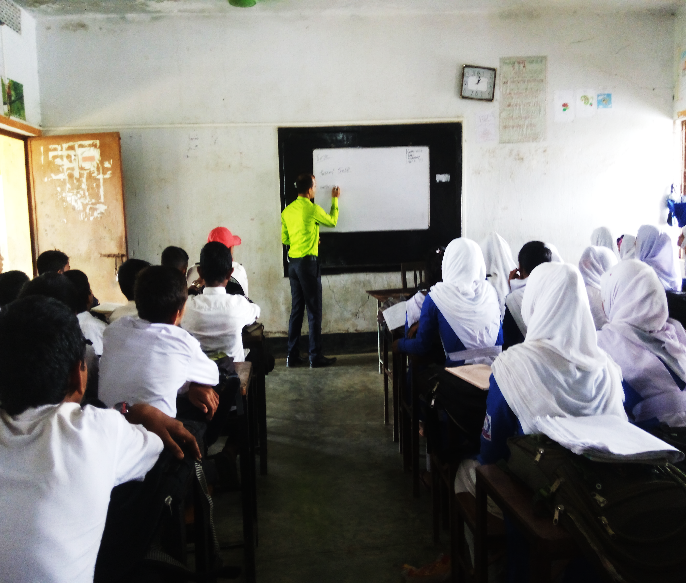 Md. Shahidul Alom_01715 720 745
Pair Work
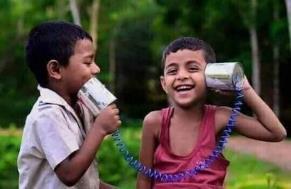 Transform the following Sentences into passive.
1. Do not hate the poor.
2. Do not waste time.
3. Never do this.
1. Let not the poor be hated.
2. Let not time be wasted.
3. Let not this ever be done.
Match your answer
Md. Shahidul Alom_01715 720 745
05
Active
Let এর পর যদি কোন ব্যক্তিবাচক object (me, us, you, them, him, her) থাকে এবং তা যদি Imperative sentence হয়, তাহলে
Passive
Let + object এর subject + be + verb (pp)+ by/to + ব্যক্তিবাচক object.
Md. Shahidul Alom_01715 720 745
06
Active
When Active Voice Starts with Please or Kindly…….
In this case, Instead of Please/Kindly We have to write “You are requested to”
Passive
Active Voice:  Please do the sum. 
Passive Voice: You are requested to do the sum.

Active Voice:  Kindly do the work. 
Passive Voice: You are requested to do the work.
Passive Voice: Please have a cup of tea.
Passive Voice: Let a cup of tea be had, please.
Md. Shahidul Alom_01715 720 745
Individual Work
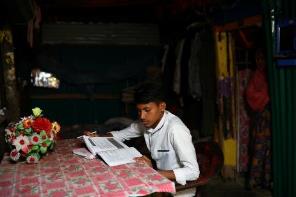 Transform the following Sentences into passive.
1. Let him take the pen.
2. Let me solve the matter.
3. Please have a cup of tea.
1. Let the pen be taken by him.
2. Let the matter be solved by me.
3. Let a cup of tea be had, please.
Match your answer
Md. Shahidul Alom_01715 720 745
Exception in Imperative
07
Note that the passive form has to begin with ‘you’ when the object of the active verb is not mentioned. Here are some examples that the active verb does not have an object. Therefore the passive form should begin with you.
Md. Shahidul Alom_01715 720 745
Home Work
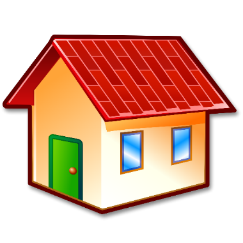 Transform the following Sentences into passive.
1. Turn off the television.
2. Buy me a shirt 
3. Do not laugh at the poor.
4. Work hard.
Md. Shahidul Alom_01715 720 745
Read, Read, Read
Thank you
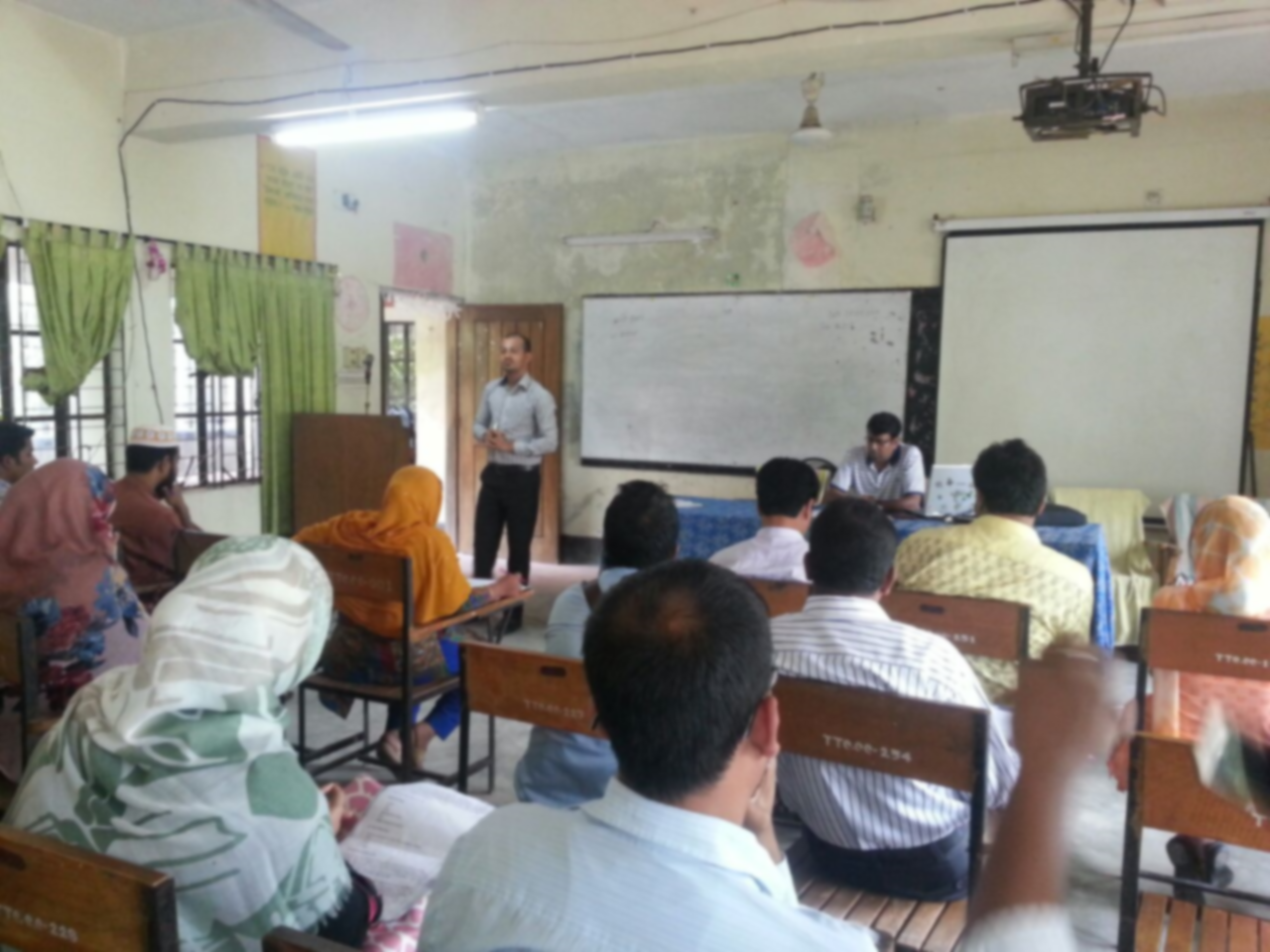 Practice at HOME
Thank you
Md. Shahidul Alom_01715 720 745